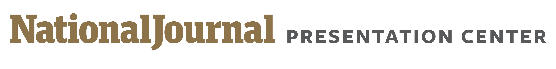 HEALTH OUTLOOK
Health outlook: Congress in session, hearings to be held on the HHS FY19 budget and the 340B drug discount program
Health outlook
On Monday, the House VA Committee, Health Subcommittee will hold a field hearing on “VA Healthcare: Maximizing Resources in Puerto Rico”
The Kaiser Family Foundation will hold a briefing on “The U.S. and Global Health Security at a Time of Transition”
The National Medical Association will hold its 19th National Colloquium on African American Health with the theme “The Urgency of Now: Creating a Culture of Health Equity”
The National Academy of Sciences (NAS) will hold a workshop on “Integrating Infectious Disease Considerations with Response to the Opioid Epidemic”
The Bipartisan Policy Center will hold a discussion on “Leading with Nutrition: Leveraging SNAP for Better Health”
On Tuesday, NAS will hold a workshop on “Health Literacy and Older Adults: Reshaping the Landscape”
The Alliance of Community Health Plans will hold a briefing on “The Value of Medicare Advantage”
The American Enterprise Institute for Public Policy Research will hold a discussion of a new report by the Congressional Joint Economic Committee’s Social Capital Project on “The Numbers Behind the Opioid Crisis”
On Wednesday, HHS and the Office of the Assistant Secretary for Health will hold a meeting of the Secretary’s Advisory Committee on Human Research Protections to present and discuss recommendations on the European Union’s General Data Protection Regulation and its impact on U.S. human subjects research
The House Energy and Commerce Committee, Health Subcommittee will hold a hearing on “Reauthorization of Animal Drug User Fees: ADUFA (Animal Drug User Fee Act) and AGDUFA (Animal Generic Drug User Fee Act)”
The Patient-Centered Outcomes Research Institute and the American Heart Association will hold a briefing on “The Need for Evidence-Based Strategies in Cardiovascular Disease”
The Senate Indian Affairs Committee will hold a full committee hearing on “Opioids in Indian Country: Beyond the Crisis to Healing the Community”
Mar
Mar
Mar
Mar
Mar
12
13
14
15
16
On Thursday, the House Appropriations Committee, Labor, Health and Human Services, Education and Related Agencies Subcommittee will hold a hearing on the FY2019 HHS Department Budget
The Senate HELP Committee will hold a full committee hearing on the 340B Drug Discount Program
The EPA will hold a meeting by teleconference of the Human Studies Review Board to advise the agency on the ethical and scientific review of research involving human subjects
On Friday, the National Coalition on Health Care will hold a briefing on alternative payment models
HHS and the Agency for Healthcare Research and Quality will hold a meeting by webcast for an update on the Healthcare Cost and Utilization Project new release of county-level statistics on hospital stays for alcohol, opioids and other drugs
*This schedule was updated on Monday, March 12, 2018. It is not exhaustive and is subject to change
Sources: “National Journal Daybook,” National Journal, March 12, 2018.
1
March 12, 2018  |  Maansi Vatsan